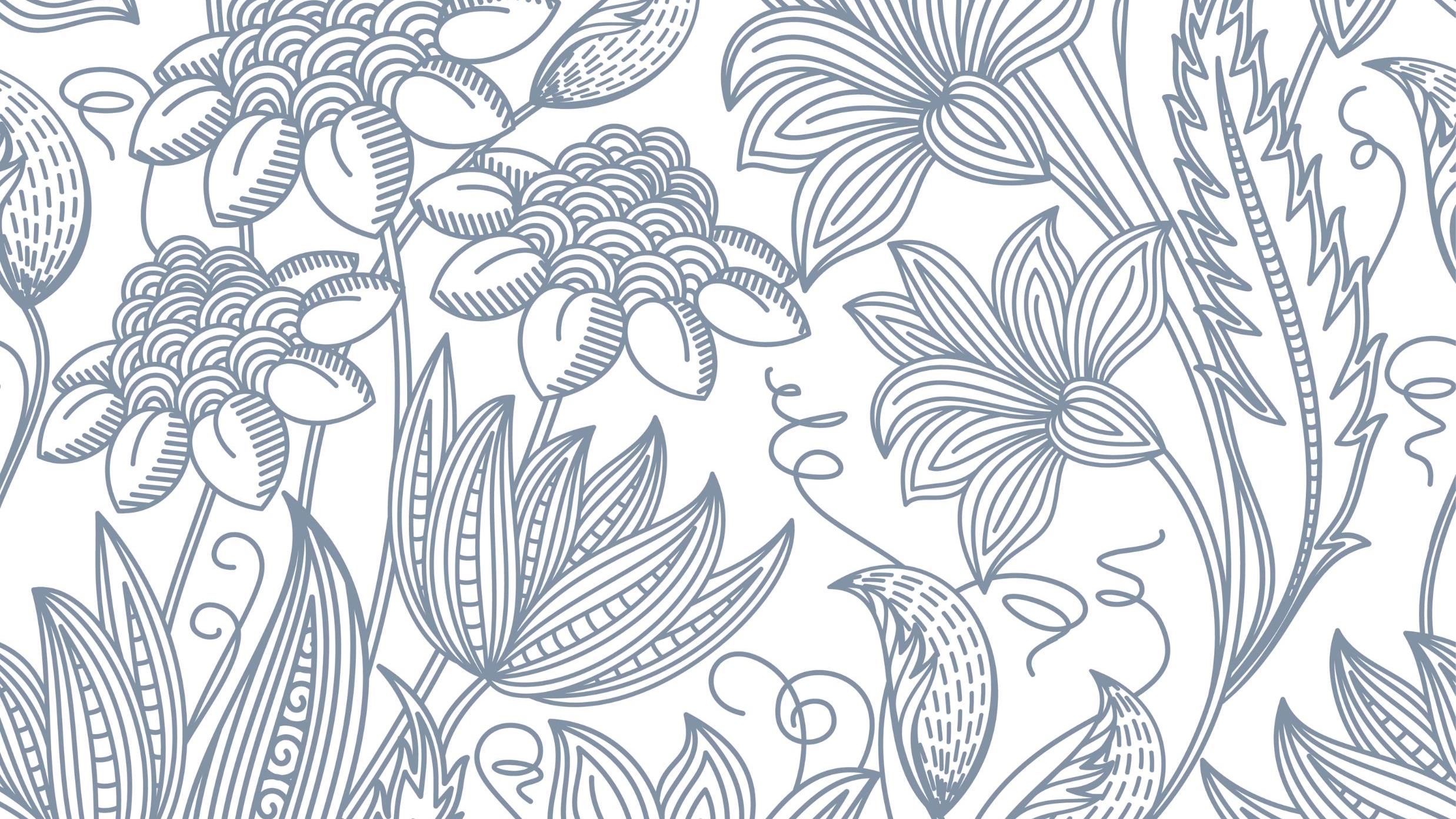 Wanting the Prize Without Putting in the Work
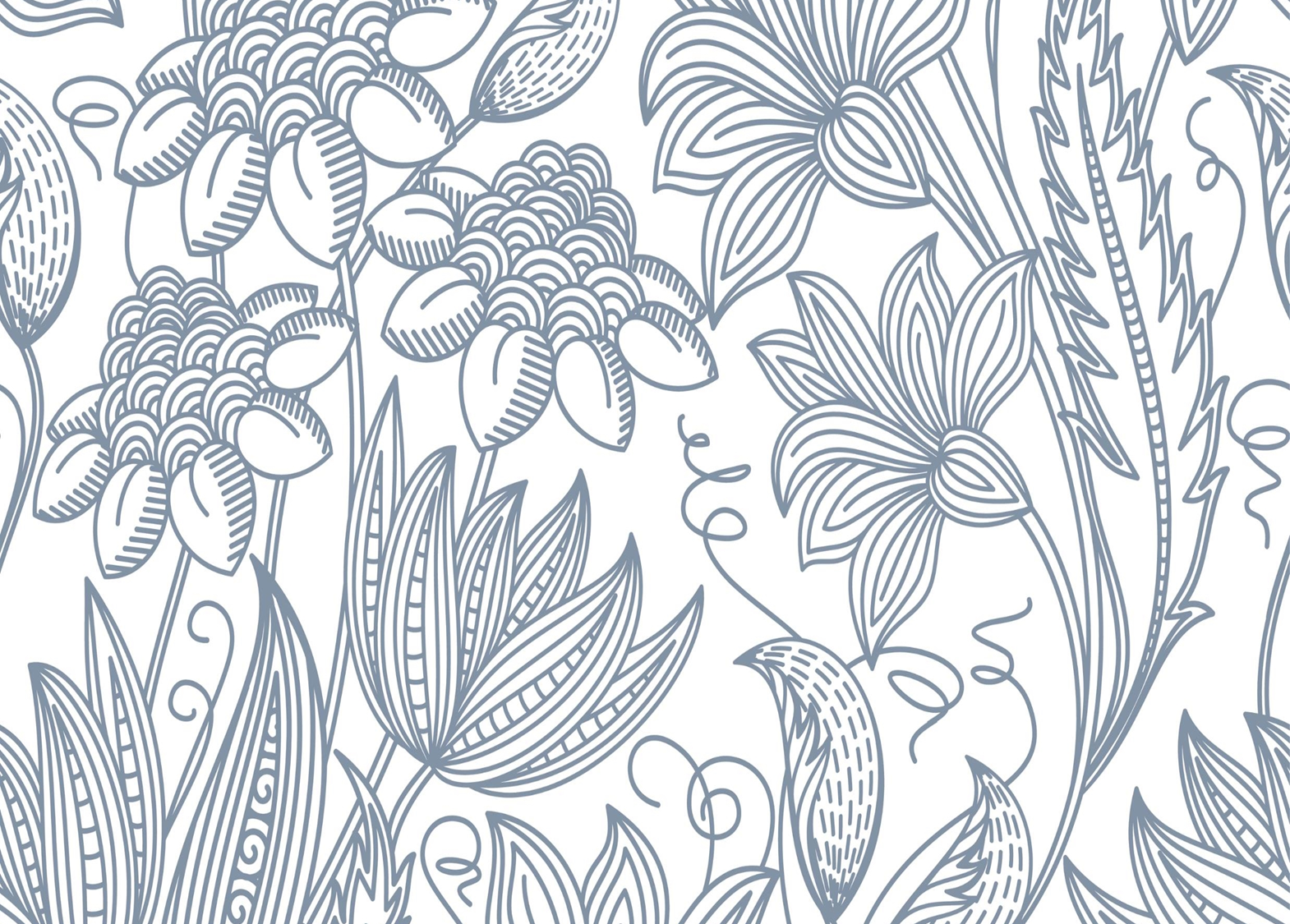 Money Without Work
2 Thessalonians 3:10 no work = no food
Genesis 3:19 by the sweat of your face 
Ephesians 4:28 let him labor 
Proverbs 12:11 work with his hands
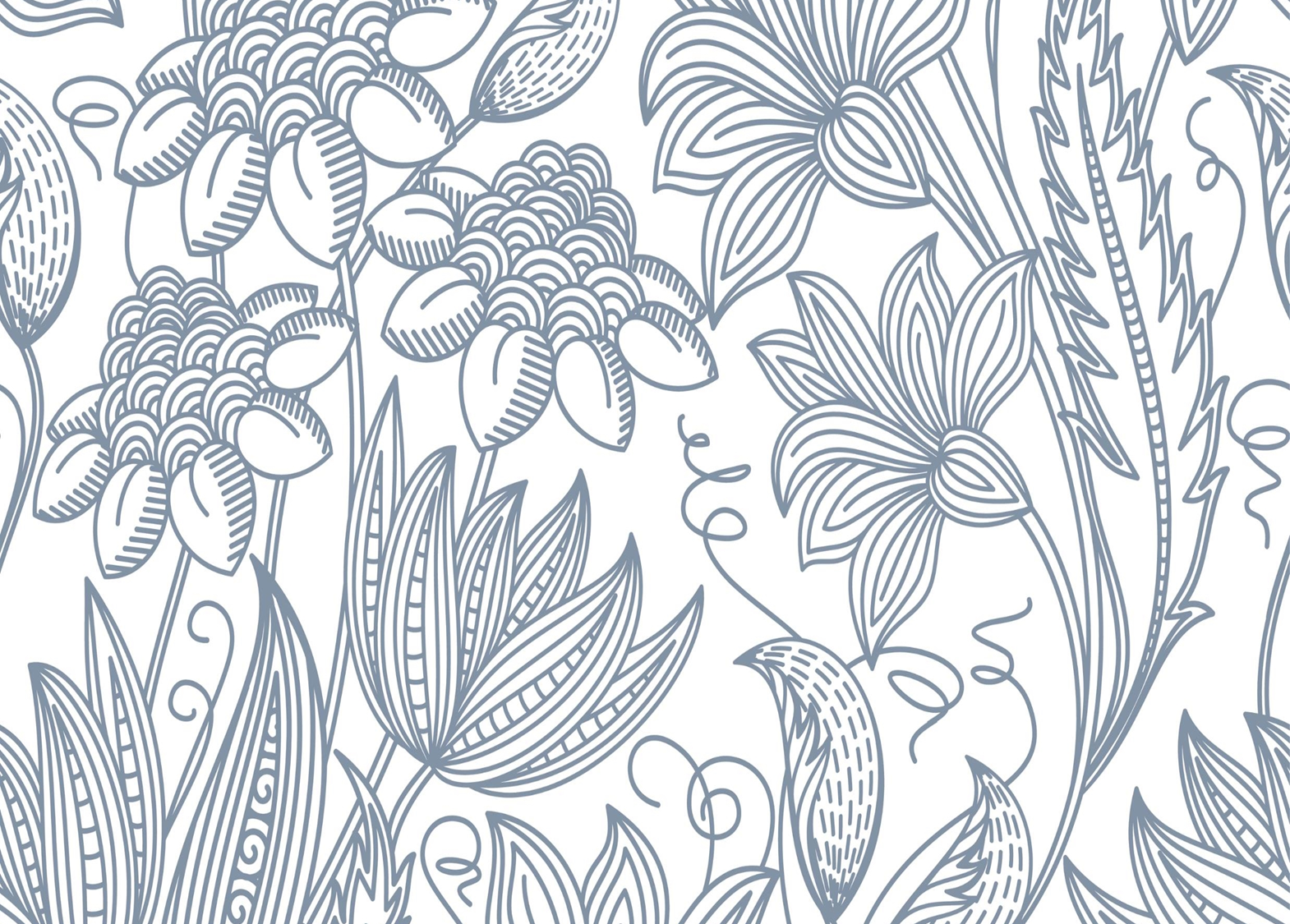 Family and Companionship Without  Marriage
Genesis 2:18 companionship 
Genesis 2:24 give up your independence 
Proverbs 17:17 loves at all times 
Hebrews 13:4 adulterers God will judge
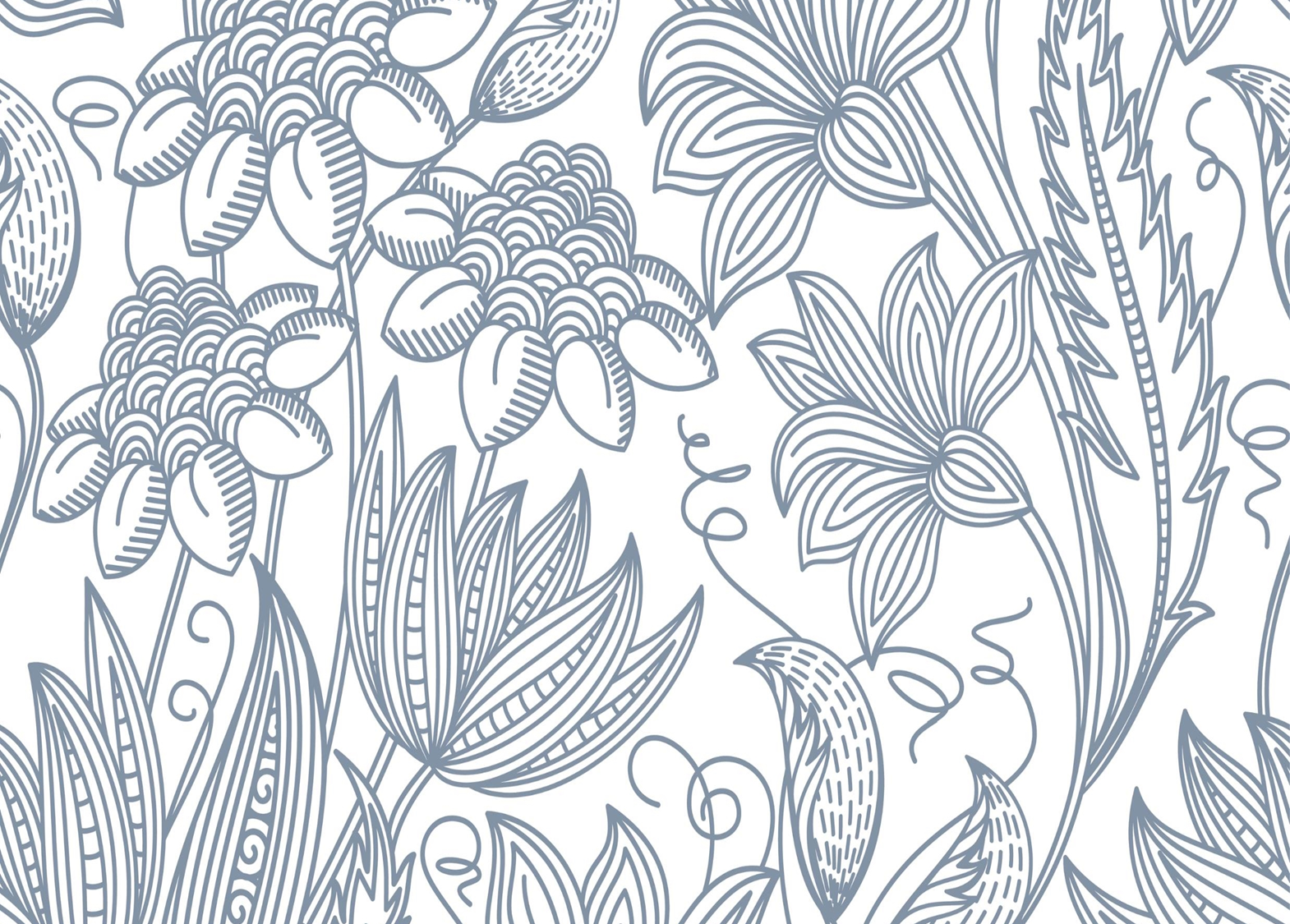 Religious and Want A Home in Heaven But Don’t Want to Serve
Acts 26:24-29 almost 
Romans 12:1-2 a living sacrifice
Luke 13:3 repent 
Matthew 22:37-40 love with all
 Matthew 10:38-39 take up the cross and follow Christ